This Day in History                       February 11
Sports
February 11, 1990 – Buster Douglas KOs Mike Tyson
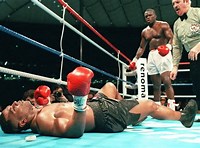 [Speaker Notes: Was fought in Tokyo. 42-1 underdog. “I’ll be here about 90 seconds”]
February 11, 1966
Willie Mays Signs Largest Contract Ever In Baseball - $130,000
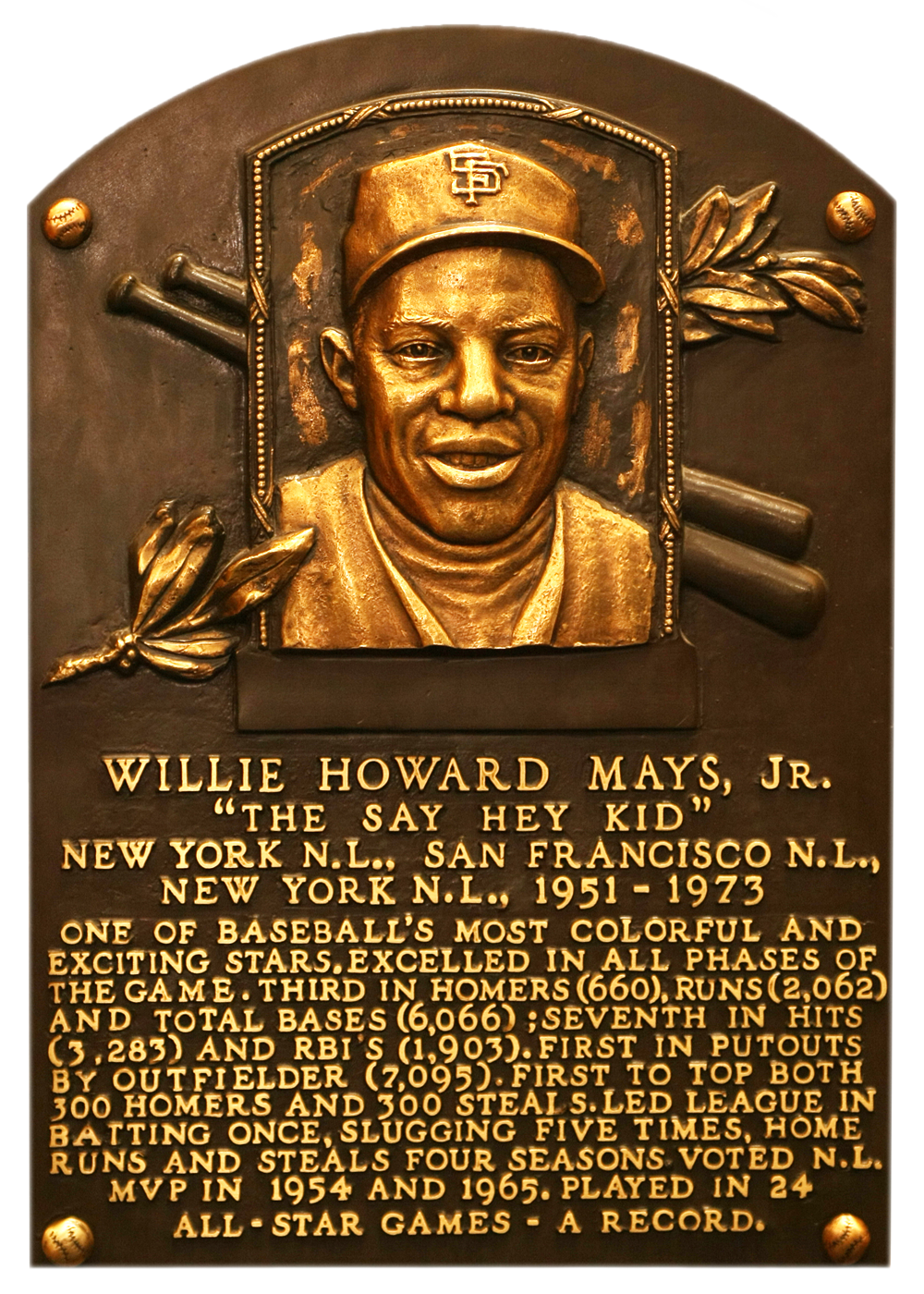 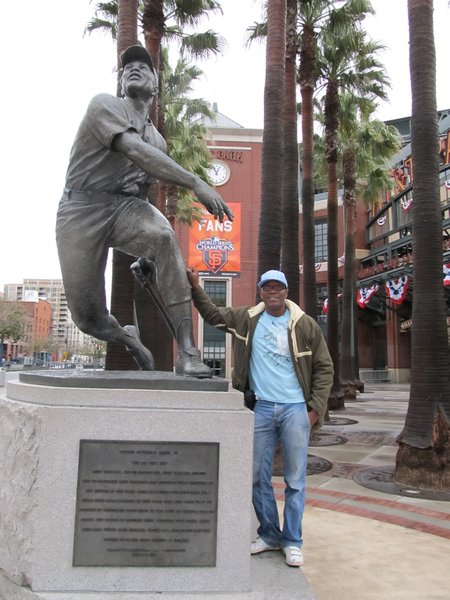 [Speaker Notes: Minimum salary today is $545,000. In 1965, he hit .317, 52 home runs, and 112 RBIs. Won the MVP. In 1966, he hit .288, 37 homers, and 103 RBIs. Was 3rd in MVP. Won Gold Glove both years. All Star both years.]
February 11, 1905 - Highest Non-Perfect Bowling Score Ever
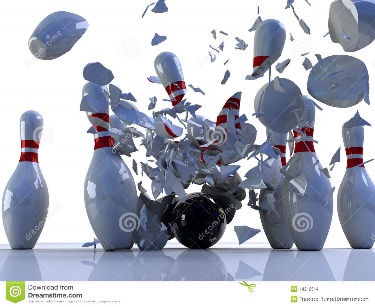 In 1905, Seattle’s James Blackstone had bowled 11 strikes in a row and after he threw his 12th ball, the only thing still standing was the broken bottom part of a pin. 

Officials gave him a score of 299 ½.
February 11th Birthdays
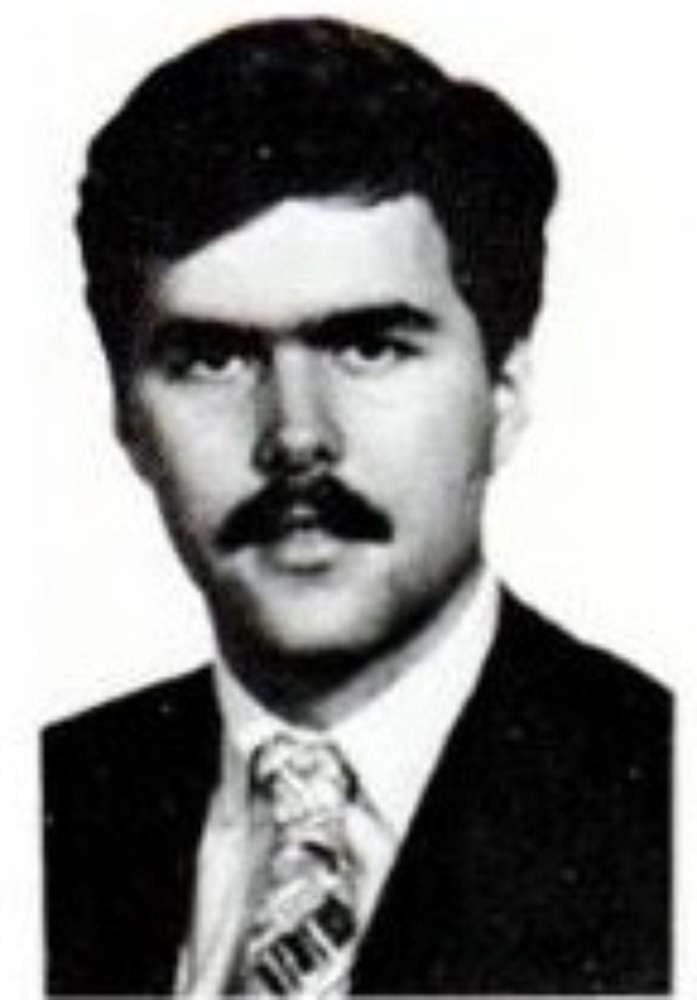 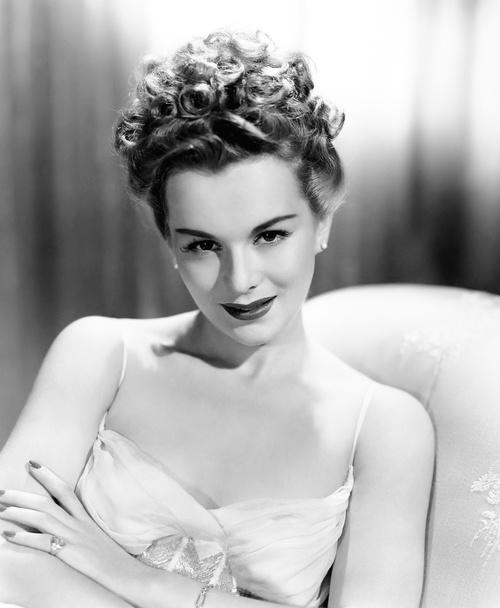 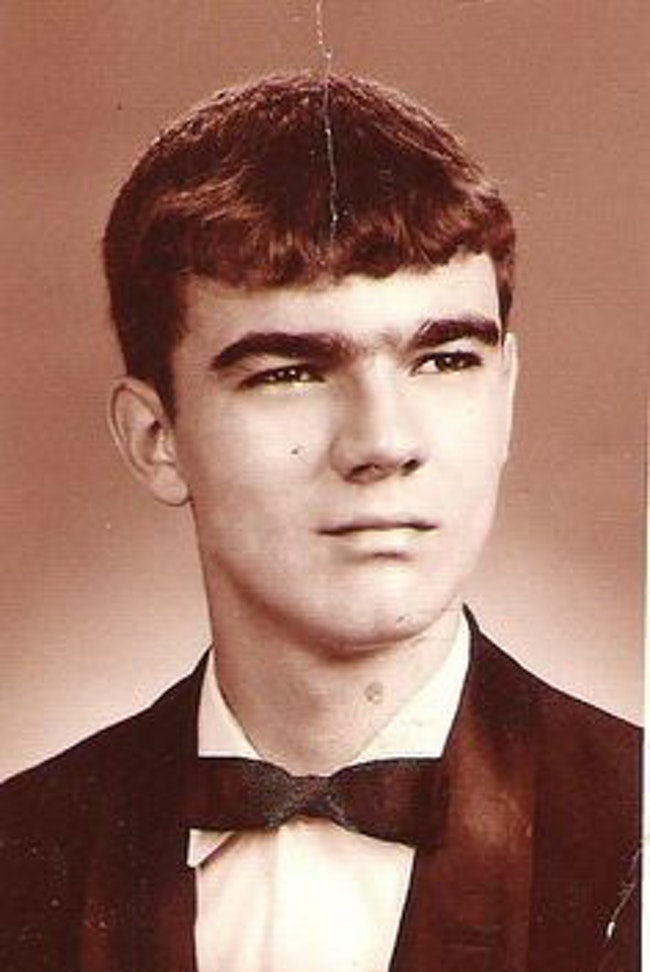 1953
1936
1919
[Speaker Notes: Had famous sisters (Eva Gabor). Played football at Florida State (Burt Reynolds). Had famous brother and Dad (Jeb Bush)]
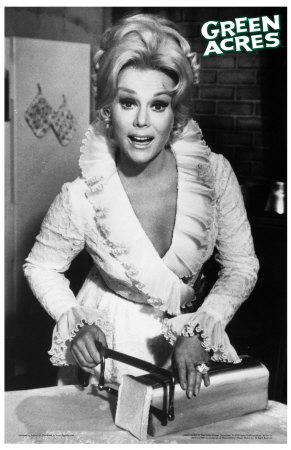 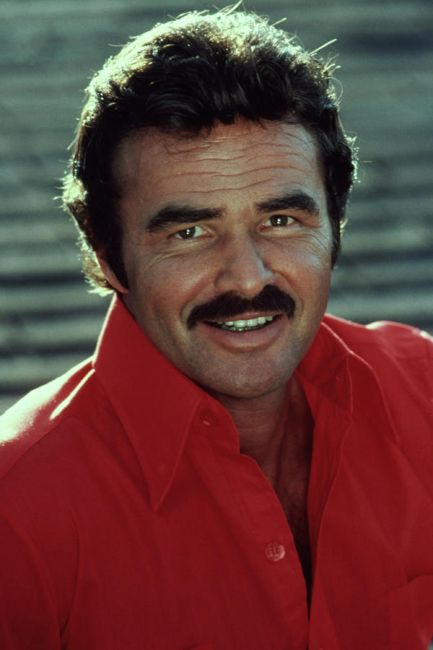 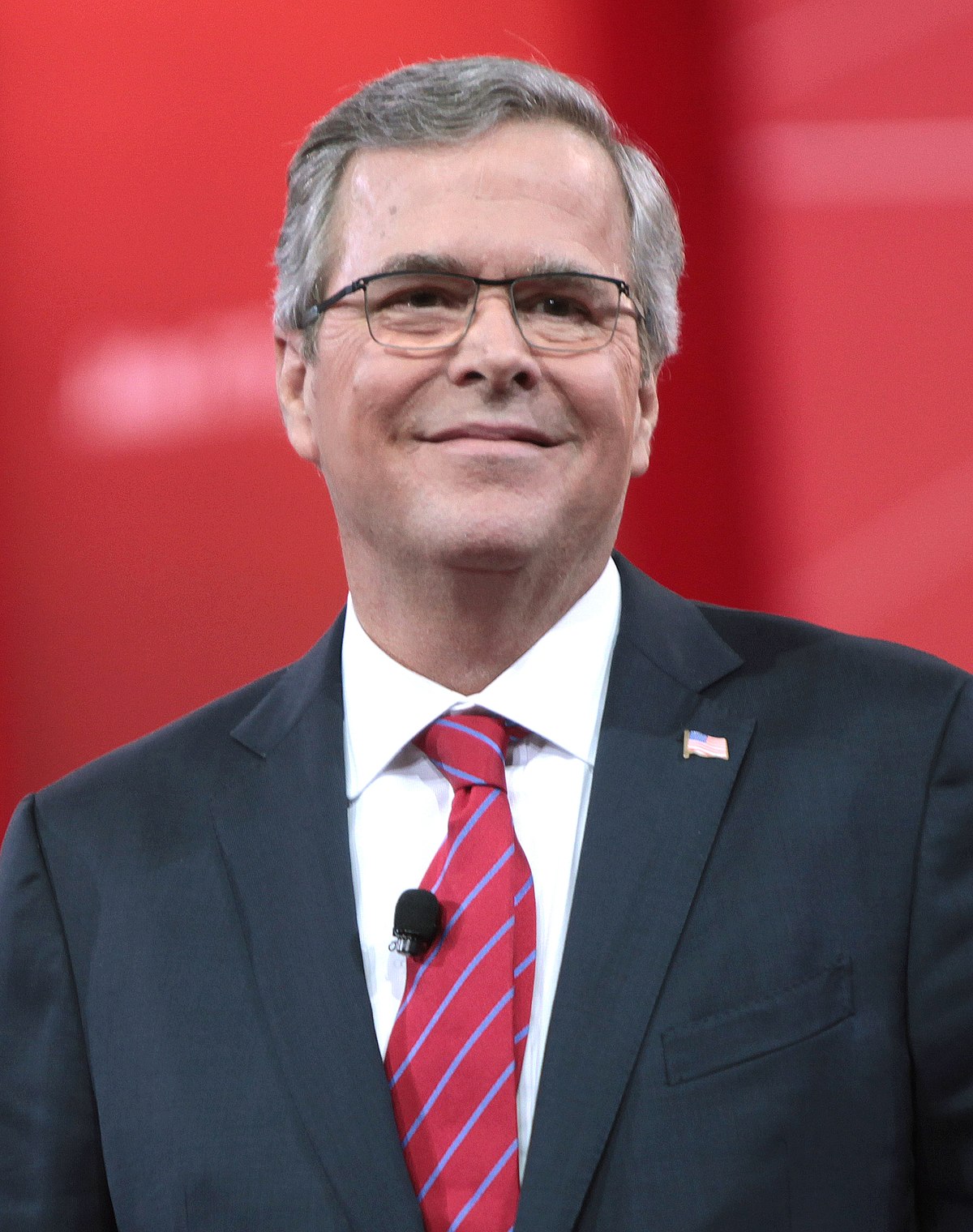 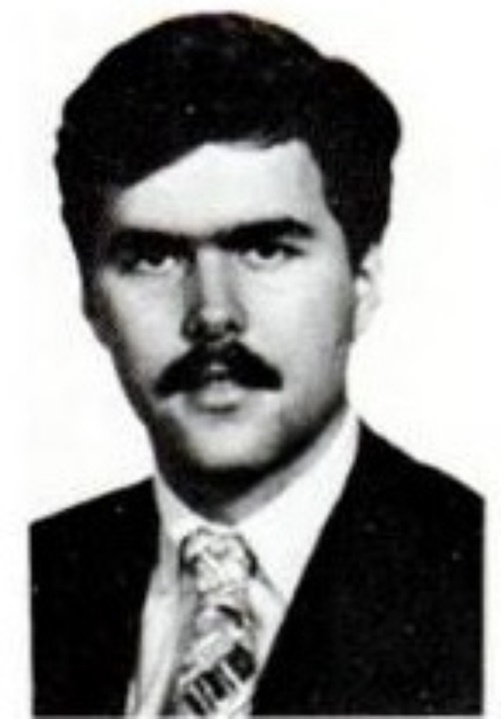 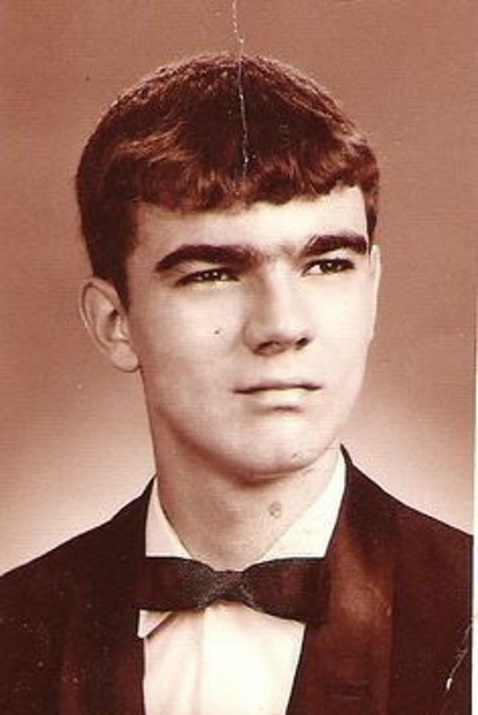 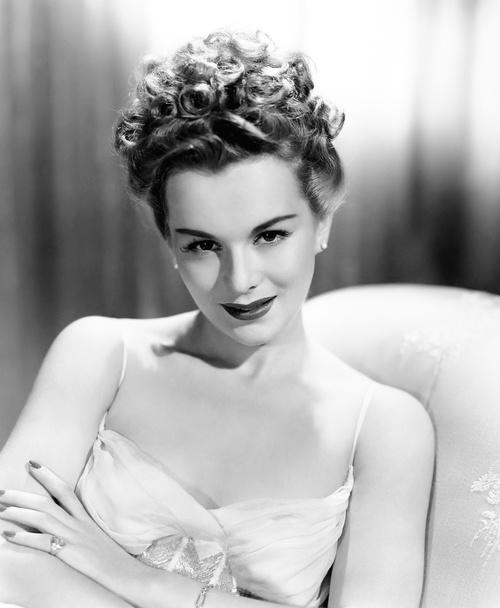 [Speaker Notes: Eva Gabor, Burt Reynolds, Jeb Bush]
History
February 11, 1942 – Archie Andrews Is Born
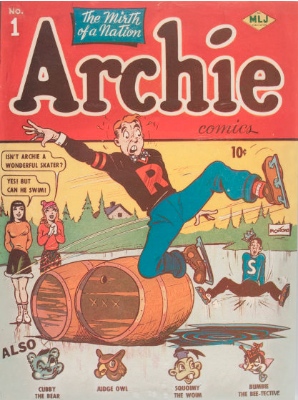 The first edition of “Archie Comics” is released. 

Sells for about $150 now.
[Speaker Notes: As the years went on, they did use February 11th as his birthday.]
February 11 – Big Day For The Beatles
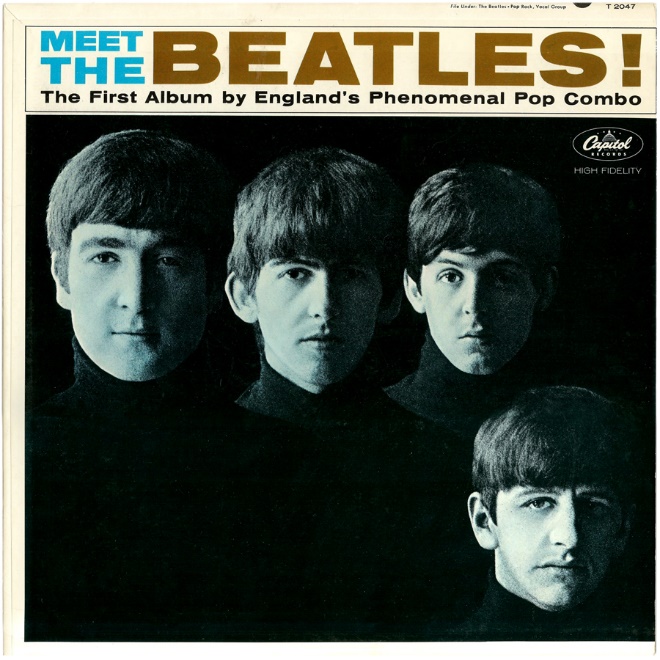 1962 – Record “Please, Please Me”.

1963 – Start recording 10 songs for what will be their first album.

1964 – First concert in the United States at the Washington Coliseum.
February 11, 1977 
Largest Lobster Ever Caught
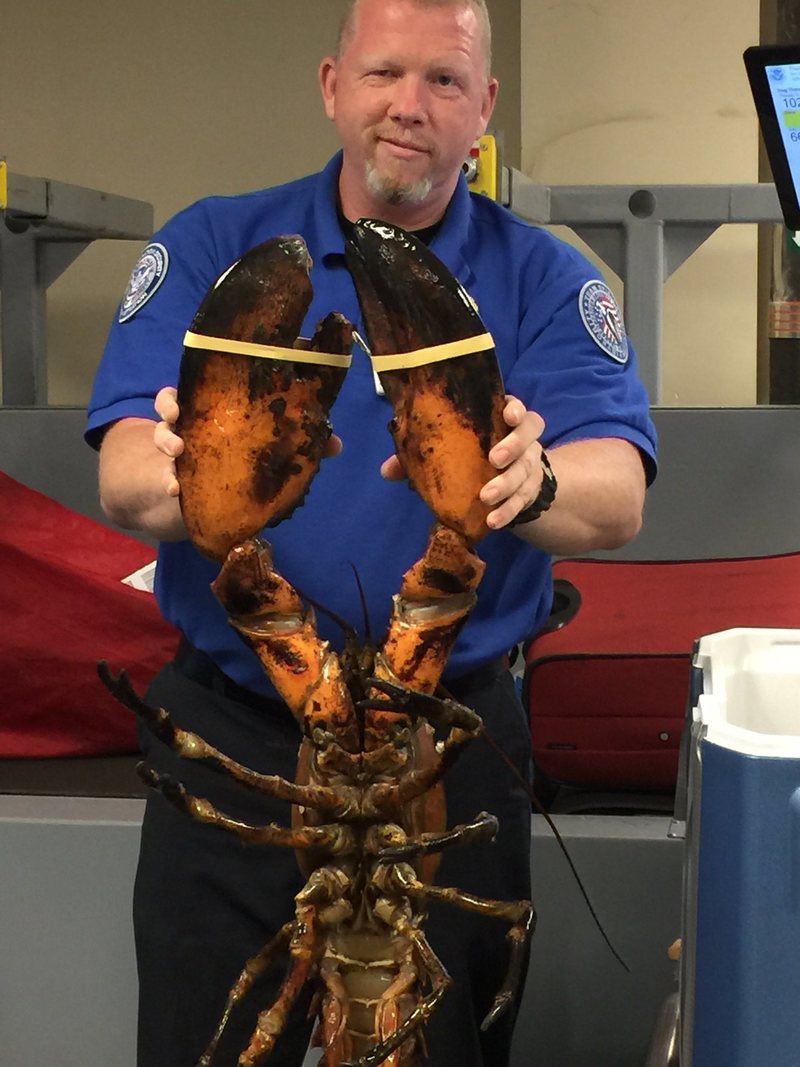 44 pounds, 6 ounces

3 feet 5 inches from the tip of its largest claw to the end of its tail.
[Speaker Notes: Verified by the Guinness Book of World Records. It was caught off the coast of Nova Scotia. The one in this picture was just over 20 pounds.]
February 11, 1963 
“The French” Premieres
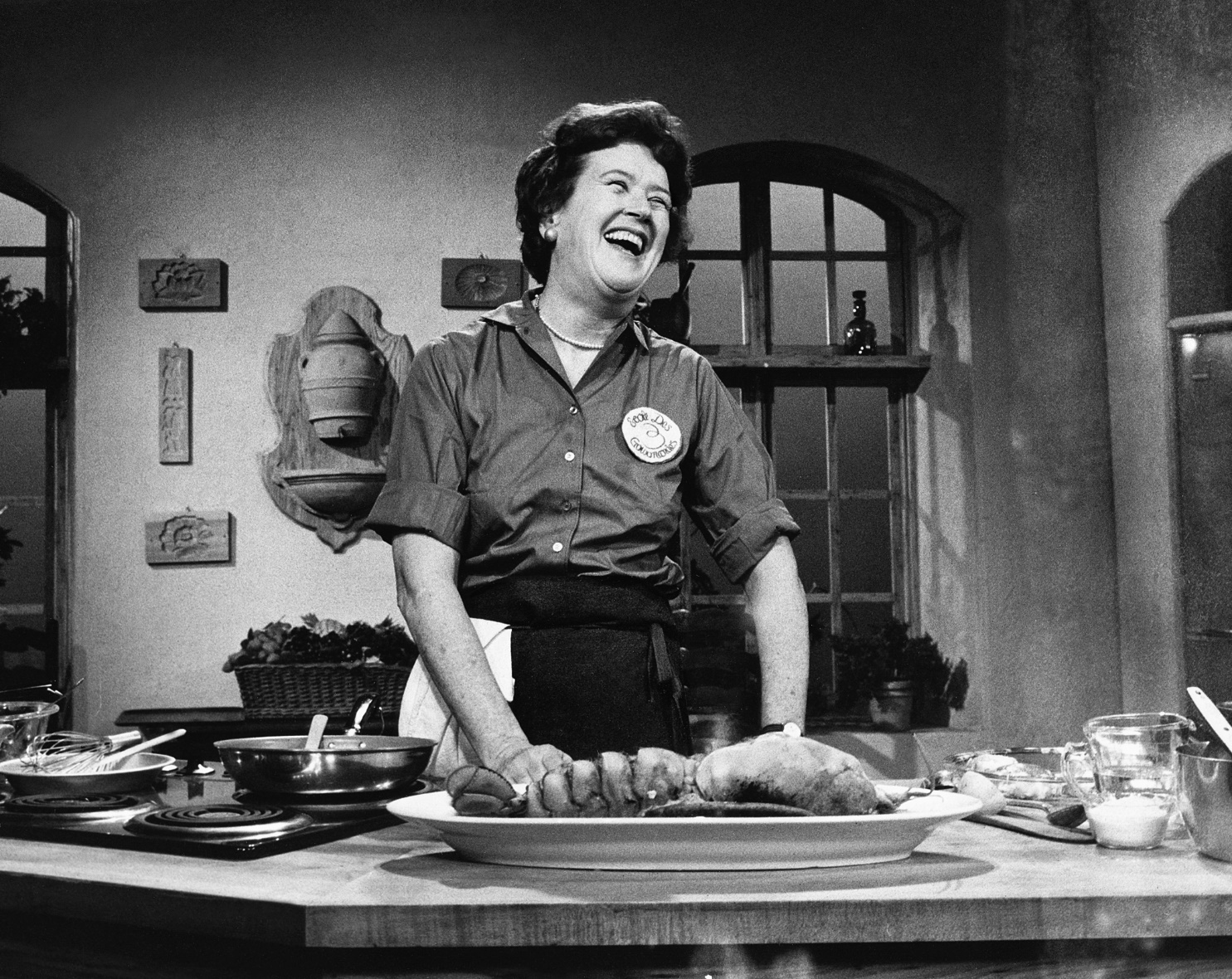 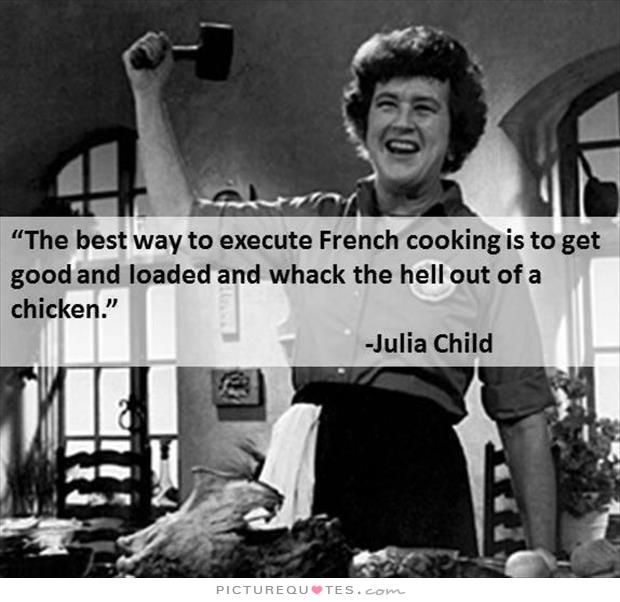